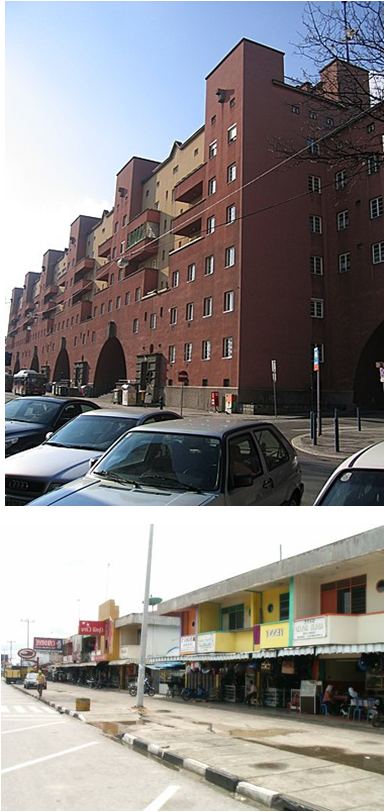 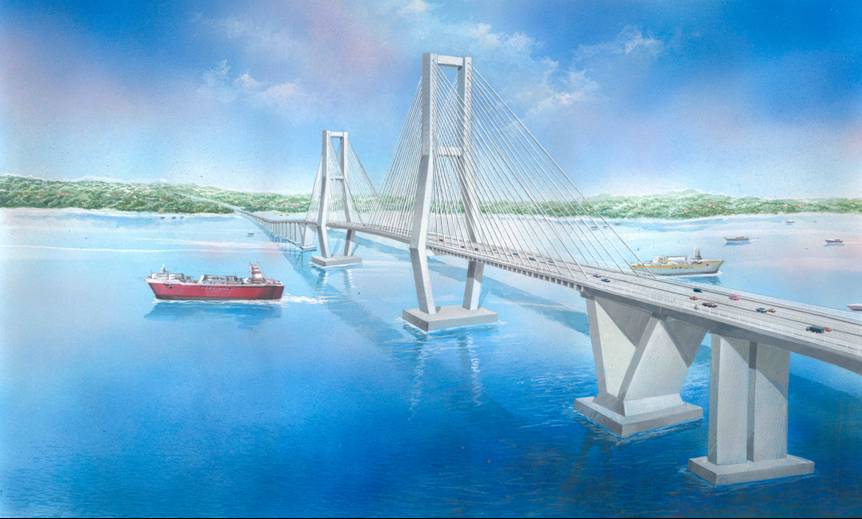 KULIAH -3 
PERINTAH AUTOCAD DAN PENERAPANNYA
JURUSAN PERENCANAAN WILAYAH DAN KOTA
FAKULTAS TEKNIK
UNIVERSITAS INDONUSA ESA UNGGUL
LEMBAR INFORMASI PERINTAH AUTOCAD
COPY DAN MIRROR
OFFSET
MOVE DAN ROTATE
SCALE
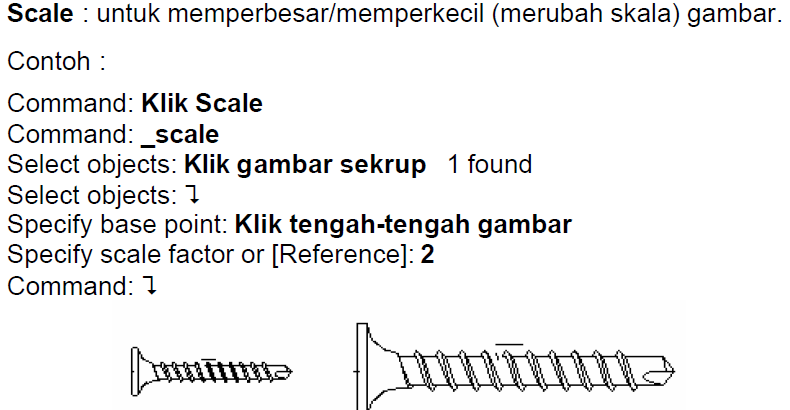 STRETCH
LENGTHEN
TRIM
LATIHAN-LATIHAN (2)
SEKIAN DAN TERIMA KASIH
s u b d i t   b i n f a t d a l      t a r u w i l   ii      d i t j e n   p e n a t a a n   r u a n g     d e p t.   p u